Insuritas Gains National Growth, Performance Insights with Veruna
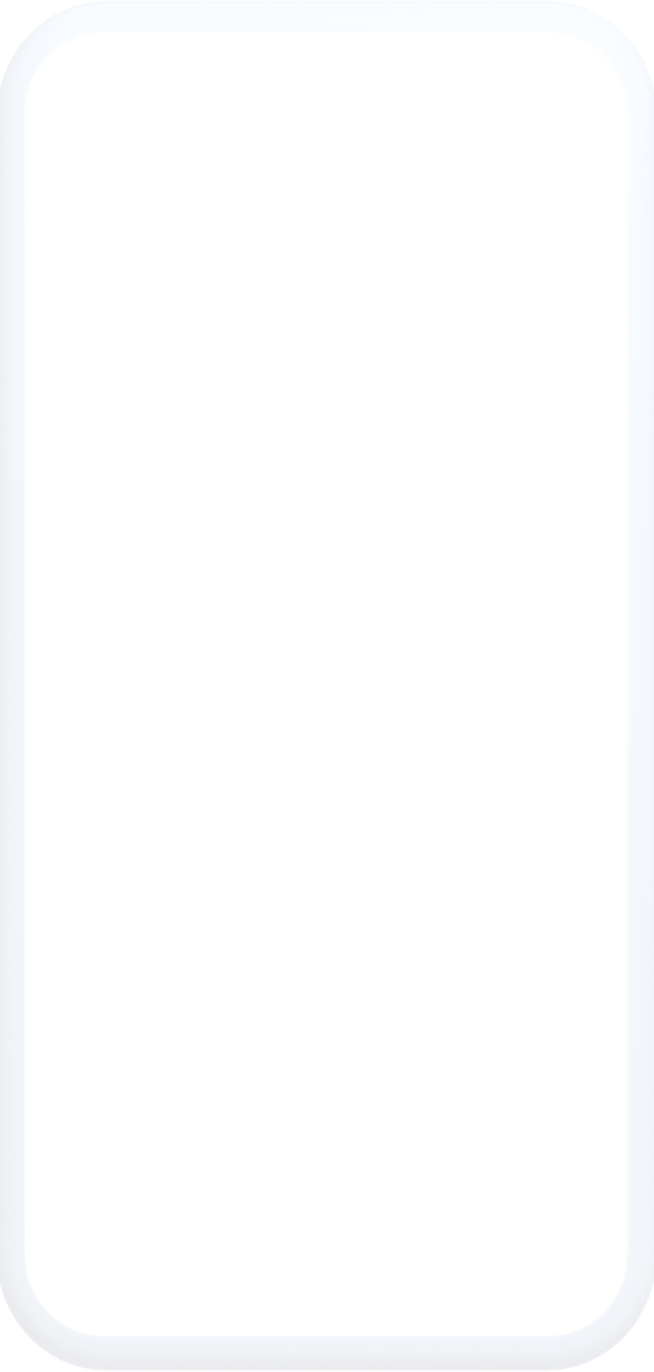 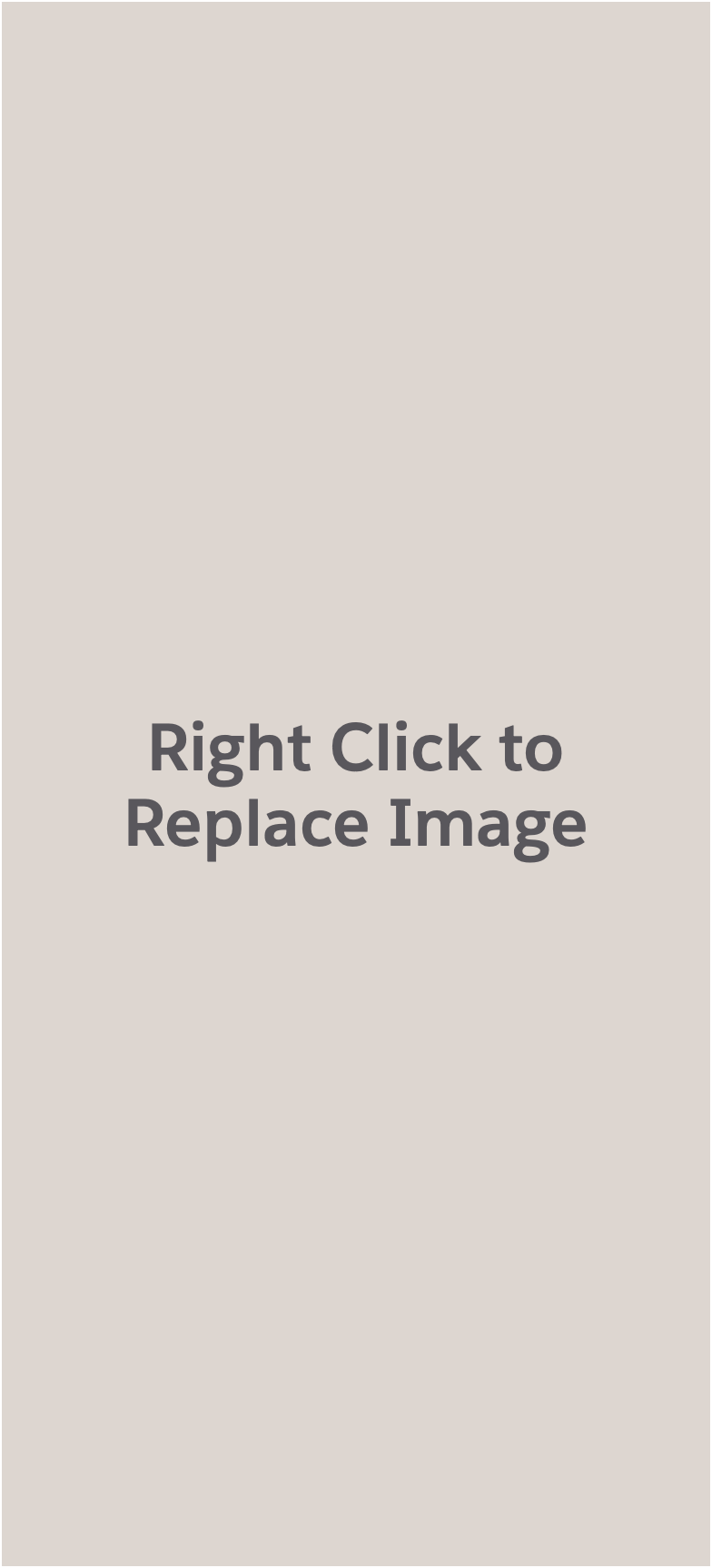 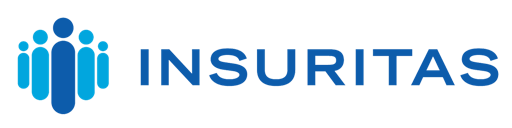 CHALLENGE:
Managing white-labeled insurance agencies for more than 200 financial institutions with over 10 million customers, Insuritas needed to drive efficiency on a national scale. The company also sought better analytics and insights to help guide key business decisions and support rapid growth.
SOLUTION:
Insuritas partnered with Veruna to gain the sales and marketing power of Salesforce, along with integrated insurance-specific capabilities. The benefits of having a unified, cloud-based, modern technology solution have been profound for the business. 
	“It allowed us to get closer to that true 360-degree view of the customer,” said CTO Tracy O’Brien. “All of the data is in one place.”
	The company has also leveraged the customization, automation, and extensibility of Salesforce and Veruna to drive significant improvements in sales, marketing, and reporting.
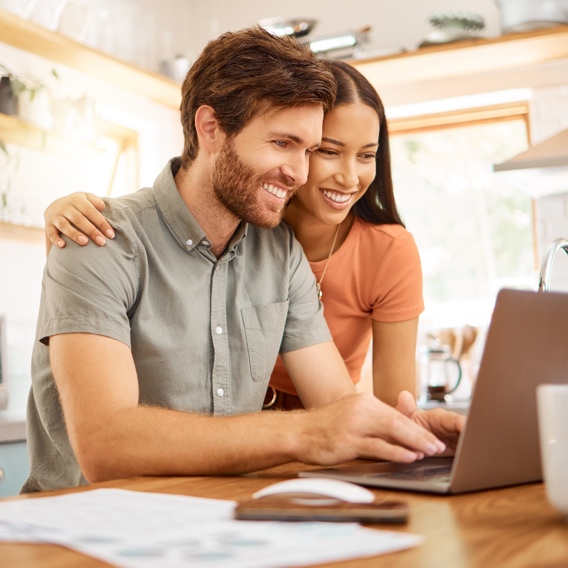 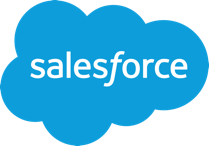 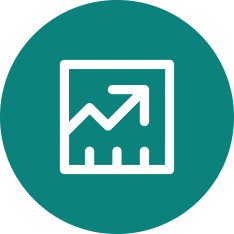 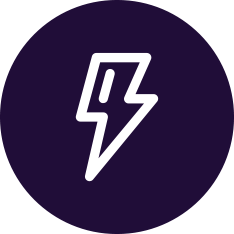 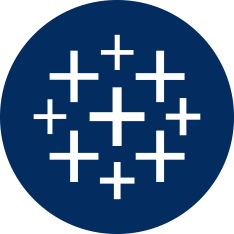 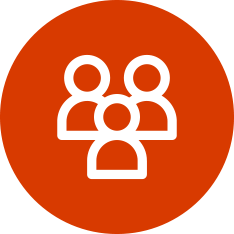 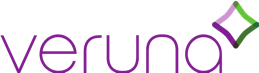 Real-Time Reporting
Powerful Reporting
Unified System
Differentiating Capabilities
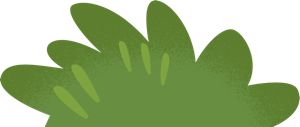 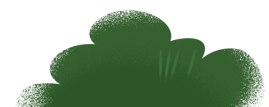 Read the full case study
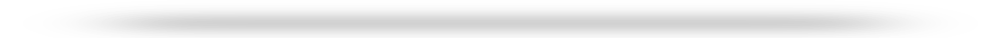